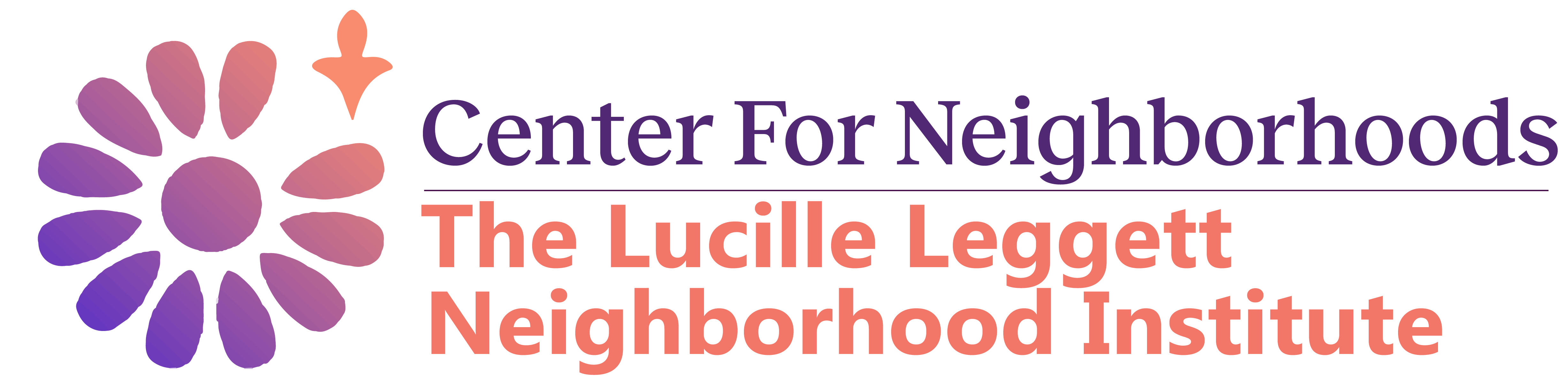 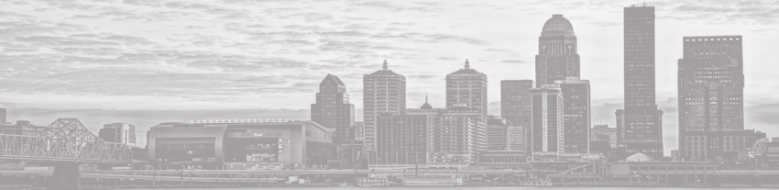 Neighborhood Institute Spring 2022
Week 9
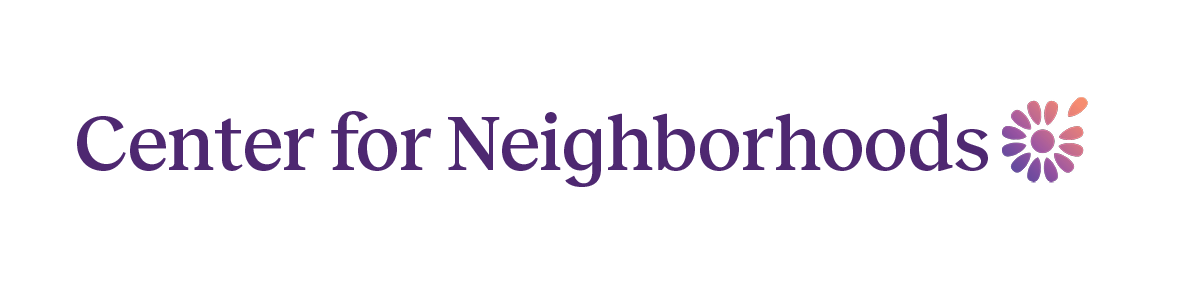 Welcome to Week 9
House Keeping
Project Proposal & Budget
Fundraising/NDF Grants
Fiscal Sponsorship
Project Practice Activity
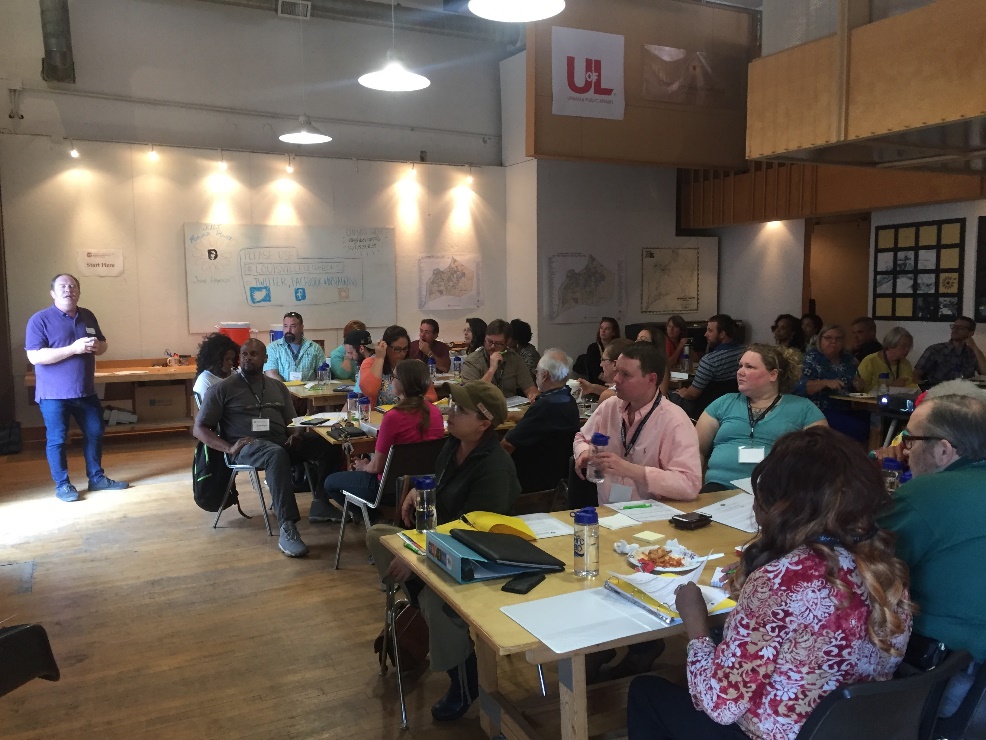 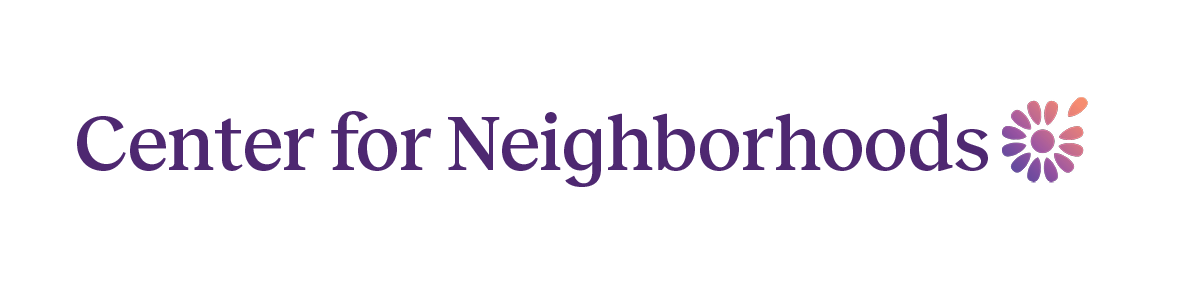 Fundraising
Neighborhood Development Fund
Fiscal Sponsorship
   Crowdfunding
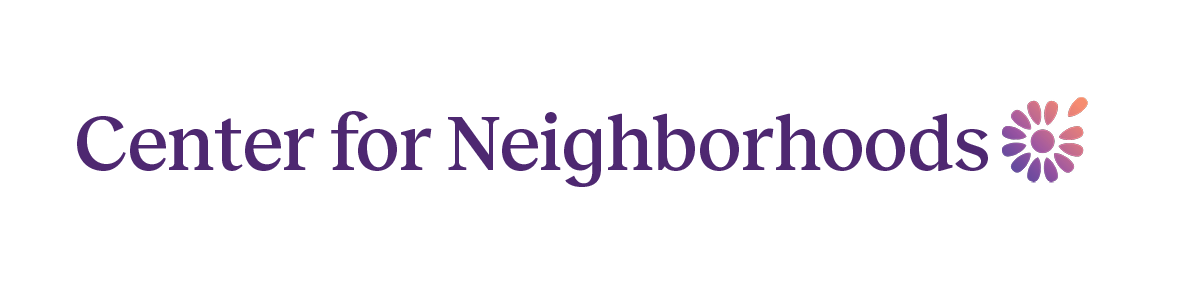 Microgrant Program
Not Mandatory to Apply
Grant Period = 7 months
Final Report required
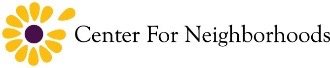 Microgrant Application
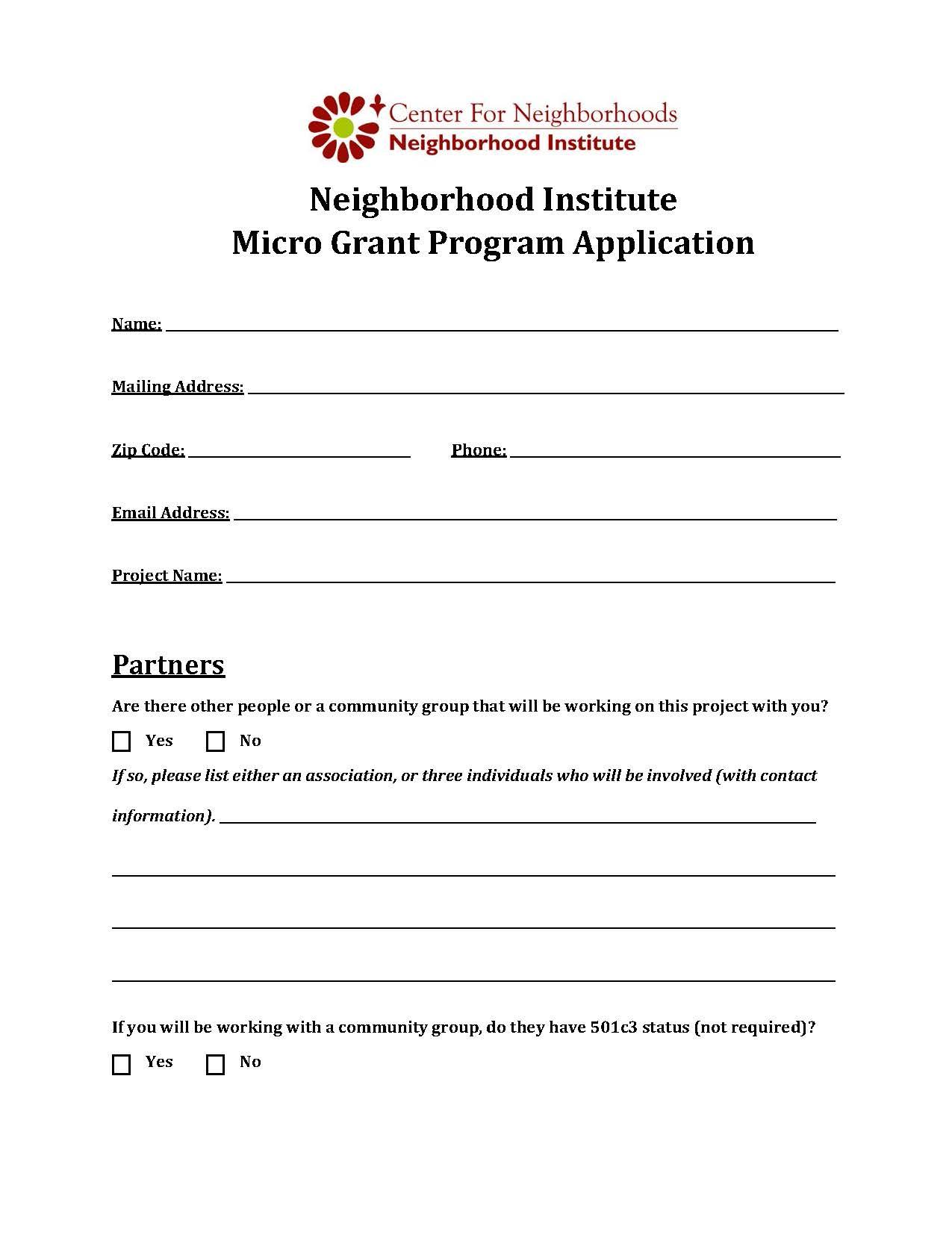 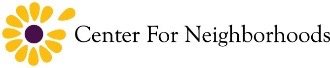 Microgrant Application
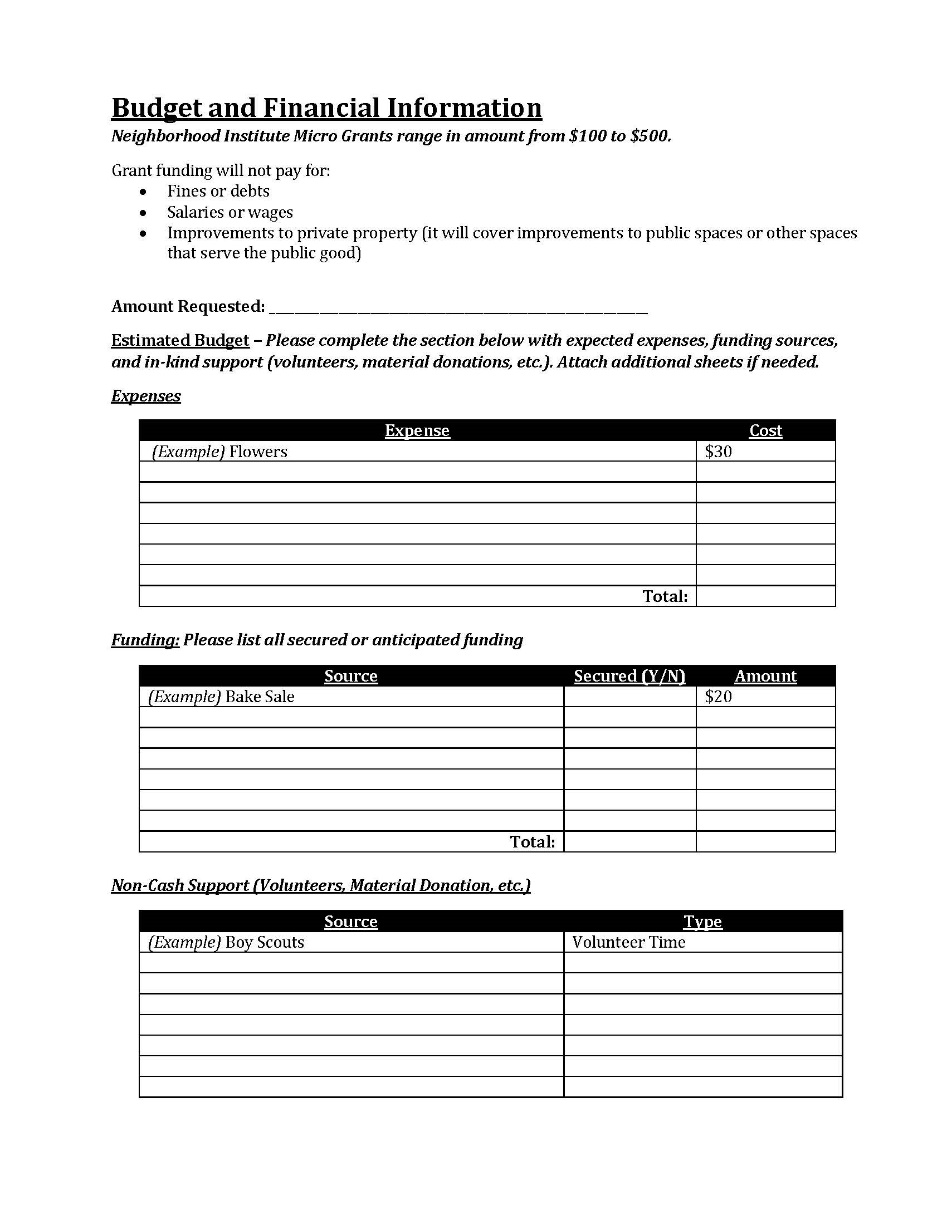 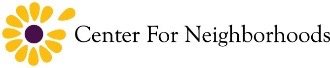 Microgrant Application
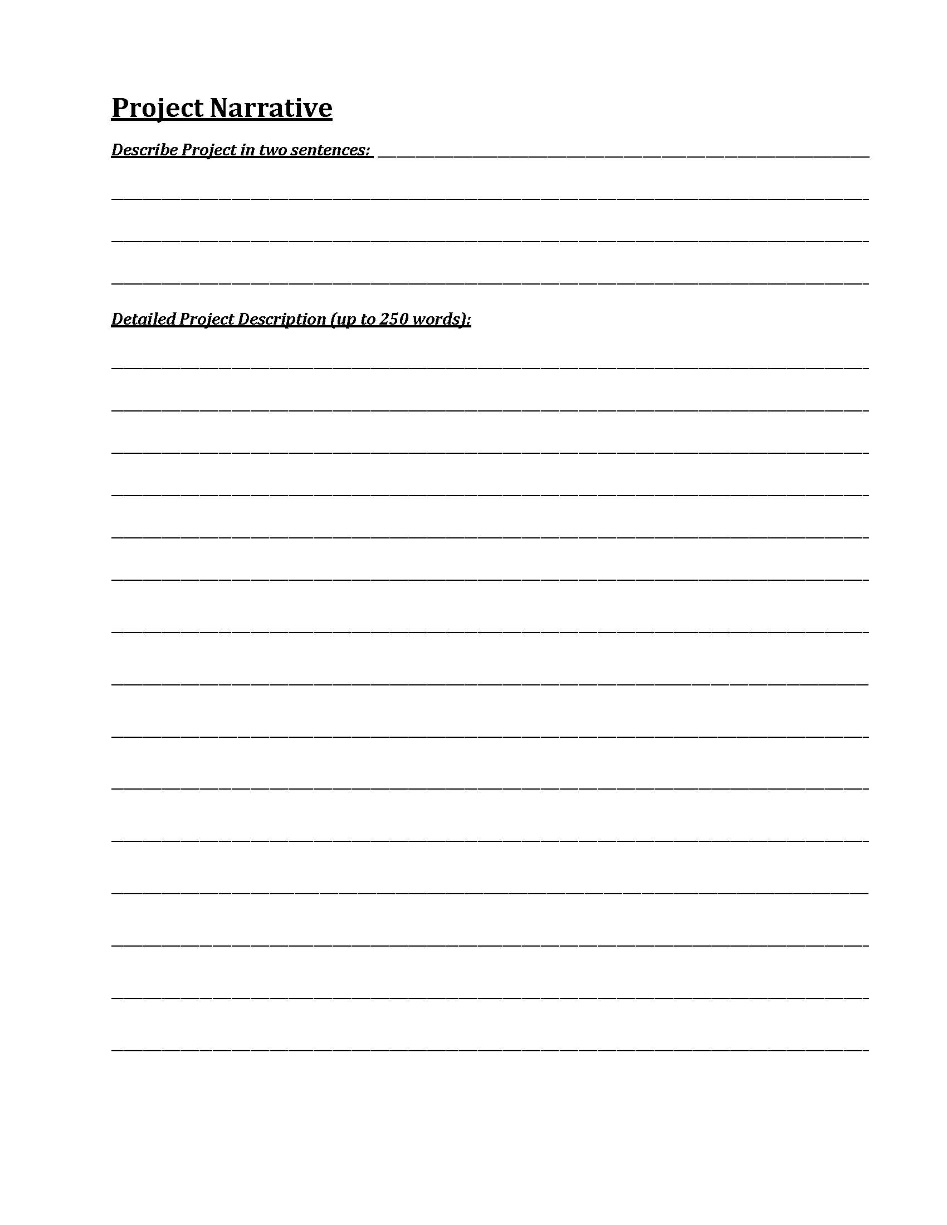 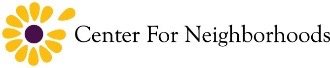 Microgrant Application
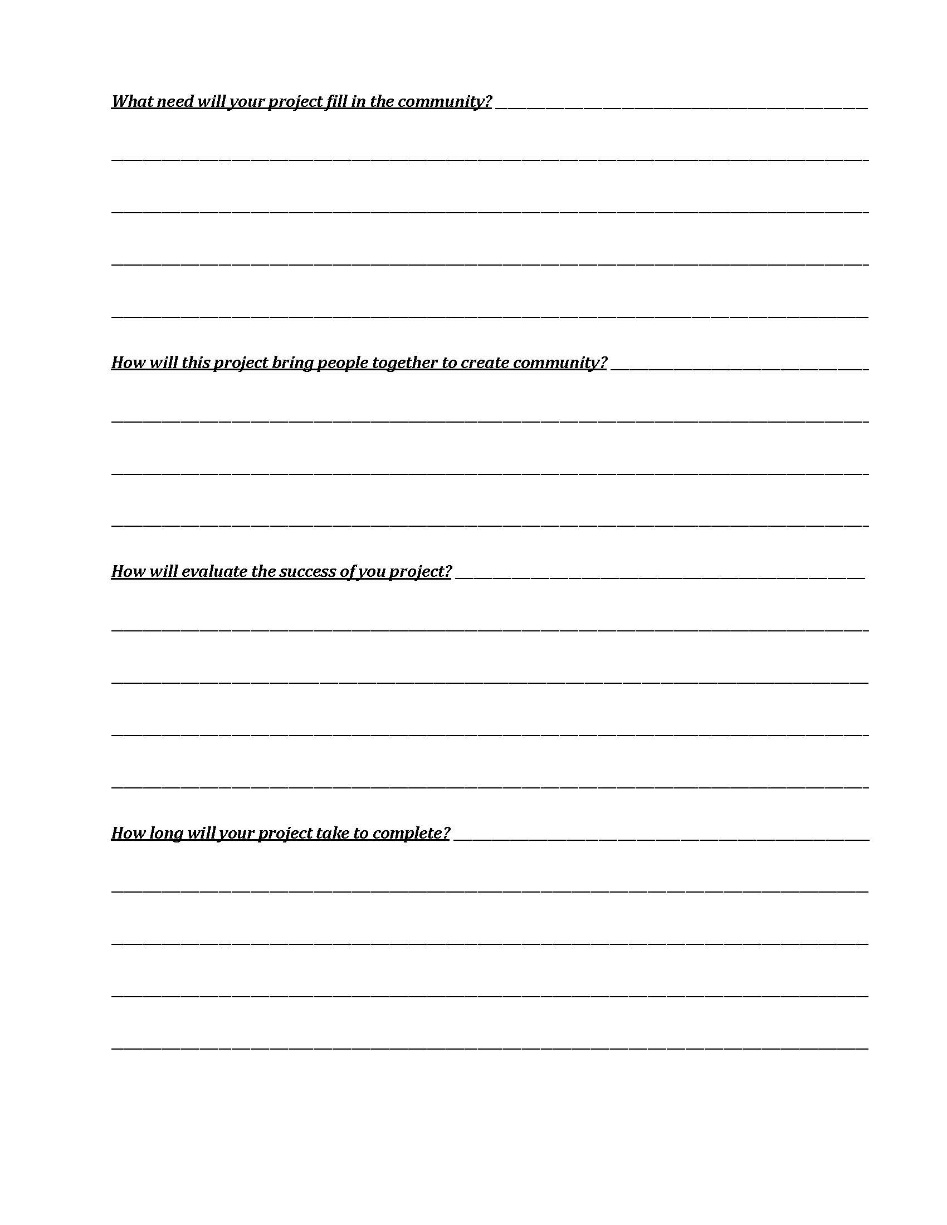 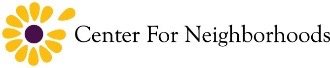 Microgrant Application
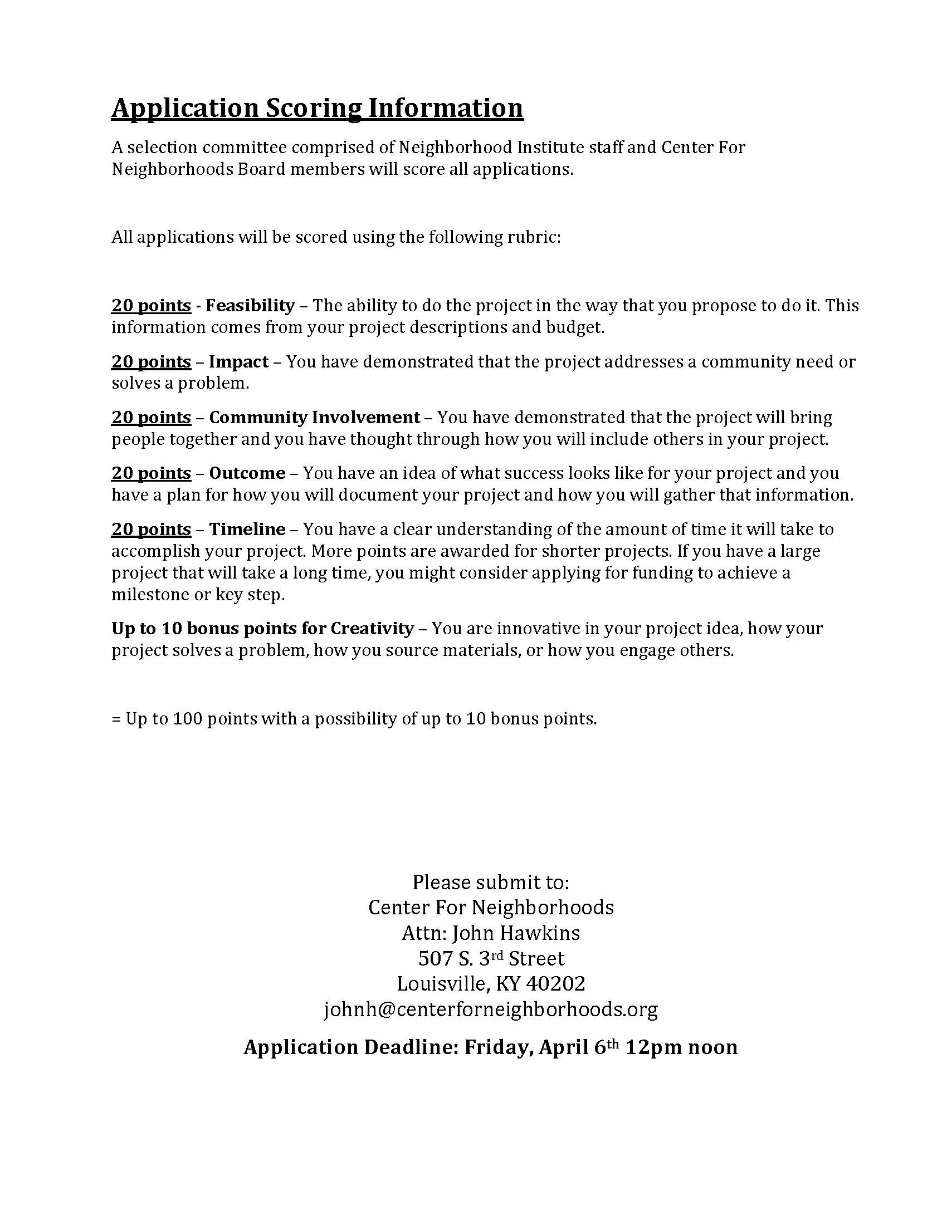 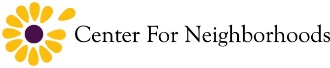 Neighborhood Development Fund Grants
All NDF applications require sponsorship from a council member. Speak with your council member / aide about your project before submitting an application.

 Each council member is appropriated the same level of funding (reduced this fiscal year)

Project must be for a public purpose. 

Grant must be to an non-profit organization, not an individual. Organization must be in good standing.

 Unspent funds only carry over to next year if:
 Council requests Office of Management and Budget
 Approved in overall budget

 Under/Over $5,000
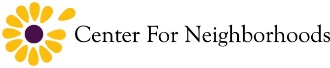 Neighborhood Development Fund Grants
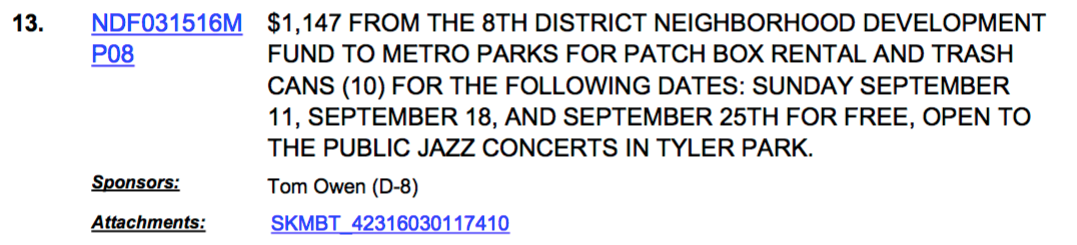 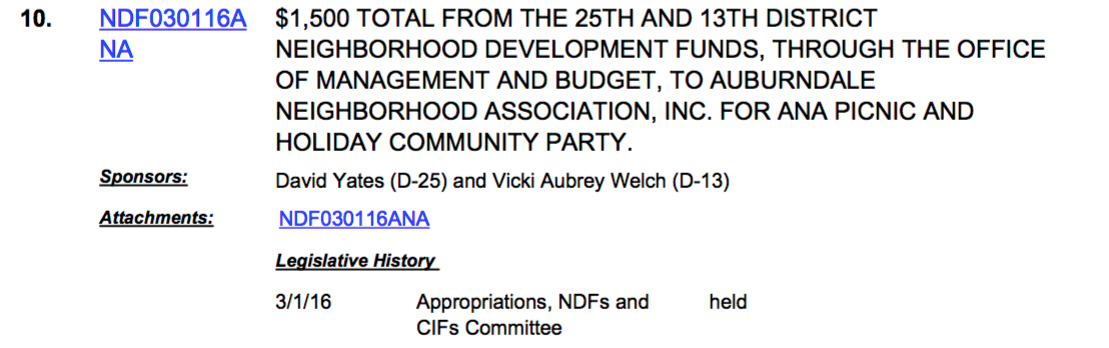 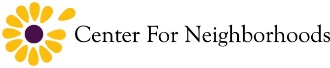 Neighborhood Development Fund Grants
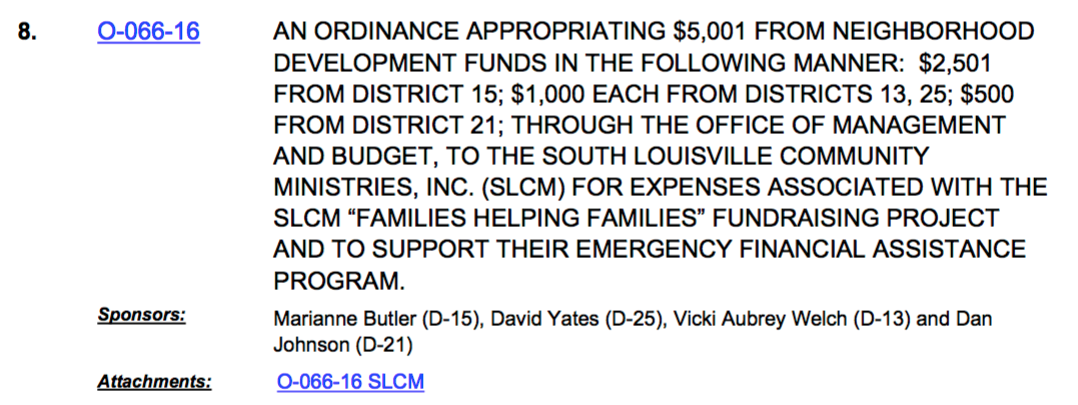 NDF Grant Application
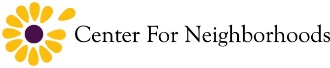 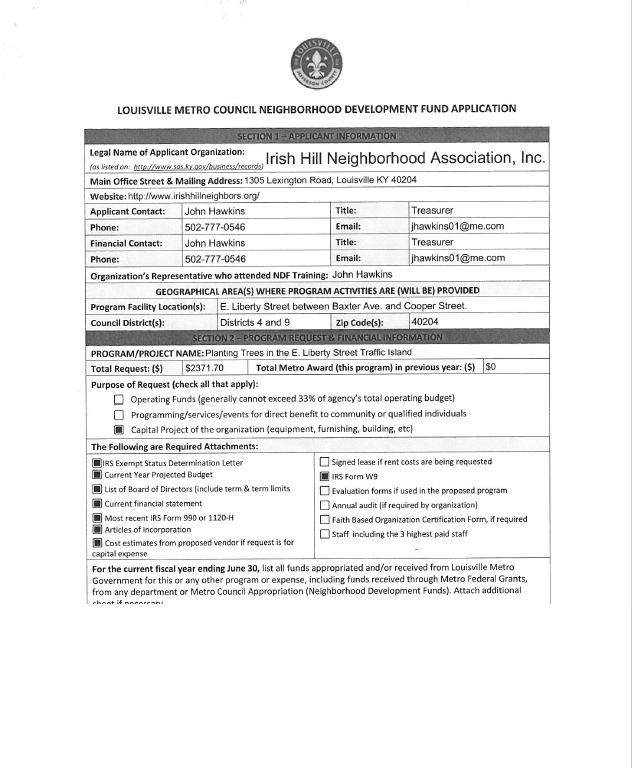 NDF  Grant Report
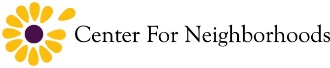 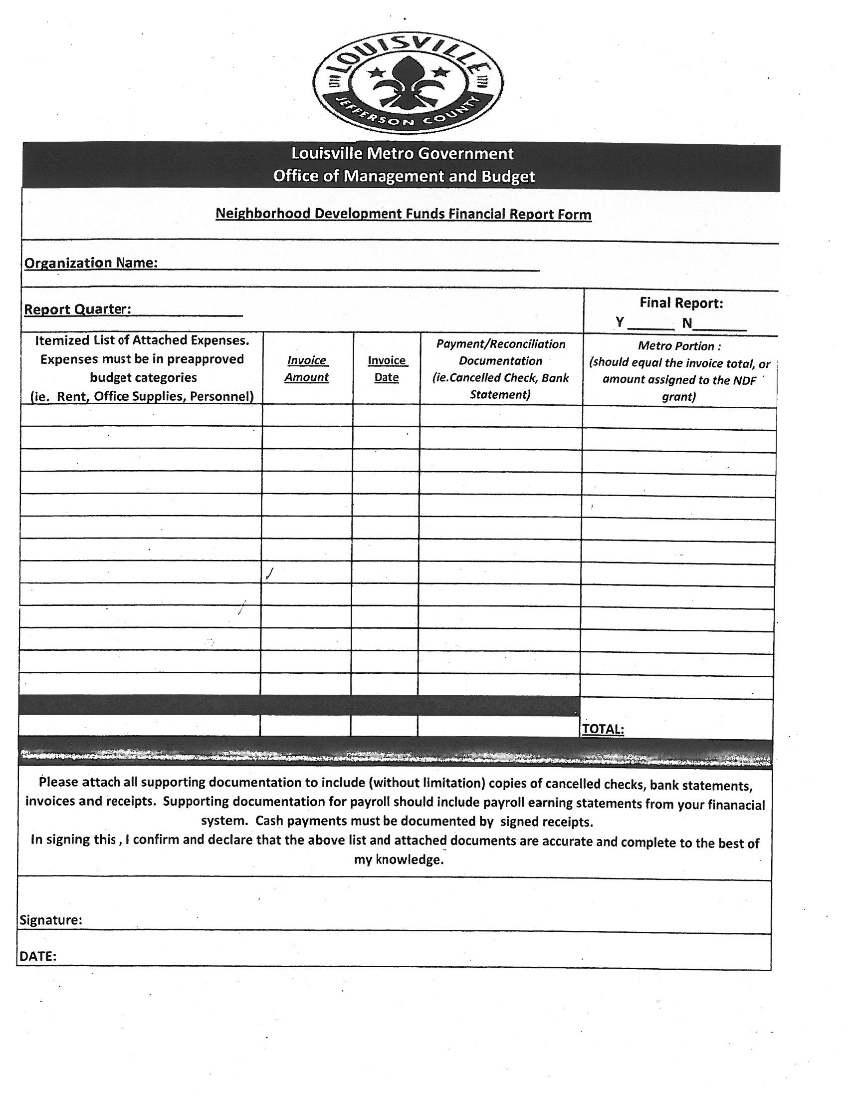 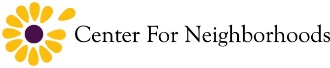 Fiscal Sponsorship
What is fiscal sponsorship? 

Fiscal sponsorship is a formal arrangement in which a 501(c)(3) public charity sponsors a project that may lack exempt status. This alternative to starting your own nonprofit allows you to seek grants and solicit tax-deductible donations under your sponsor's exempt status
Fiscal Sponsorship
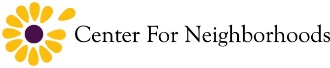 How do I find a fiscal sponsor?

Look for nonprofits whose missions are similar to yours. You might start with your current affiliations. Make a list of the professional societies, educational associations and institutions, religious organizations, social and recreational clubs, and other groups with which you are already associated, including employers.
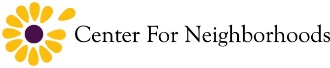 Crowdfunding
Some familiar platforms, some new….

Kickstarter
GoFundMe
IndieGoGo
IOBY (In Our Back Yard)
CrowdRise
Anyone know of other platforms/resources?
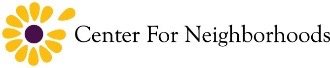 Office Hours
By appointment
Call or email to schedule
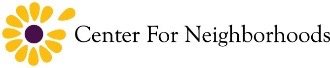 Break!
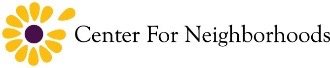 Project Statement
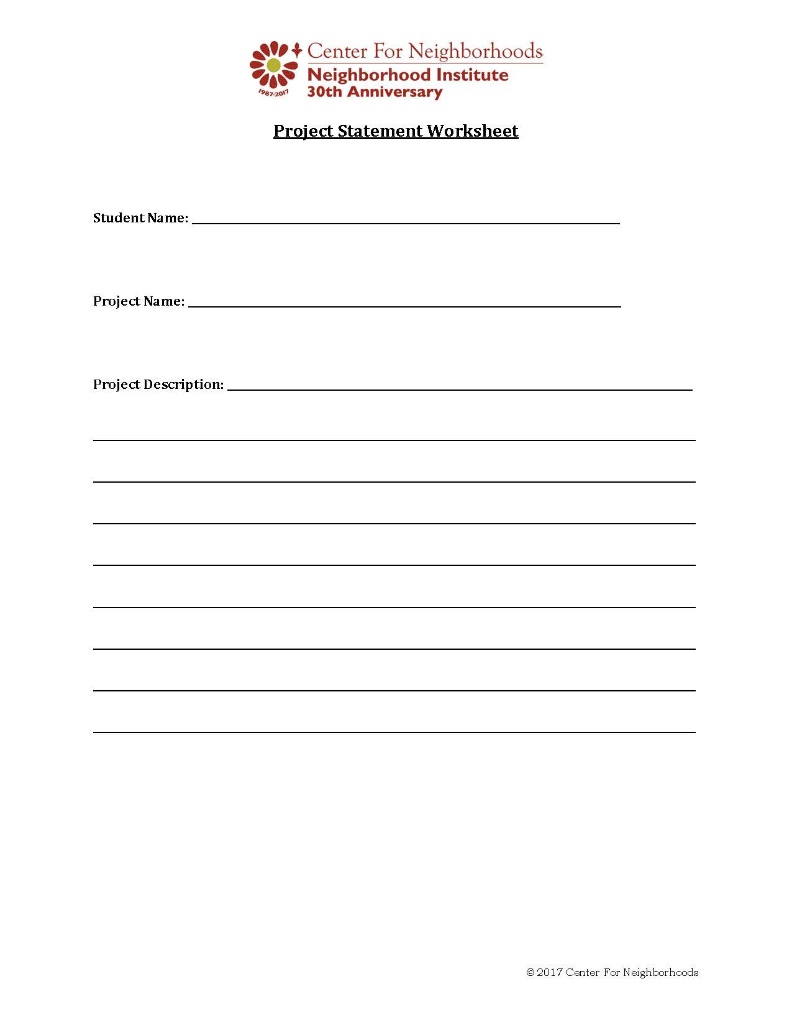 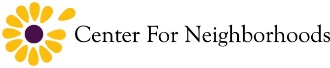 Project Statement
“My project is to increase access to books in 40210 by building and placing 10 Little Free Libraries this year.”
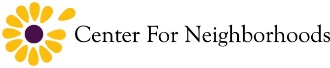 Project Statement
On an index card:Make a list of at least 3 specific things you NEED
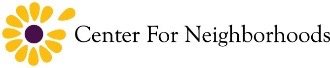 Project Confidence Check Up
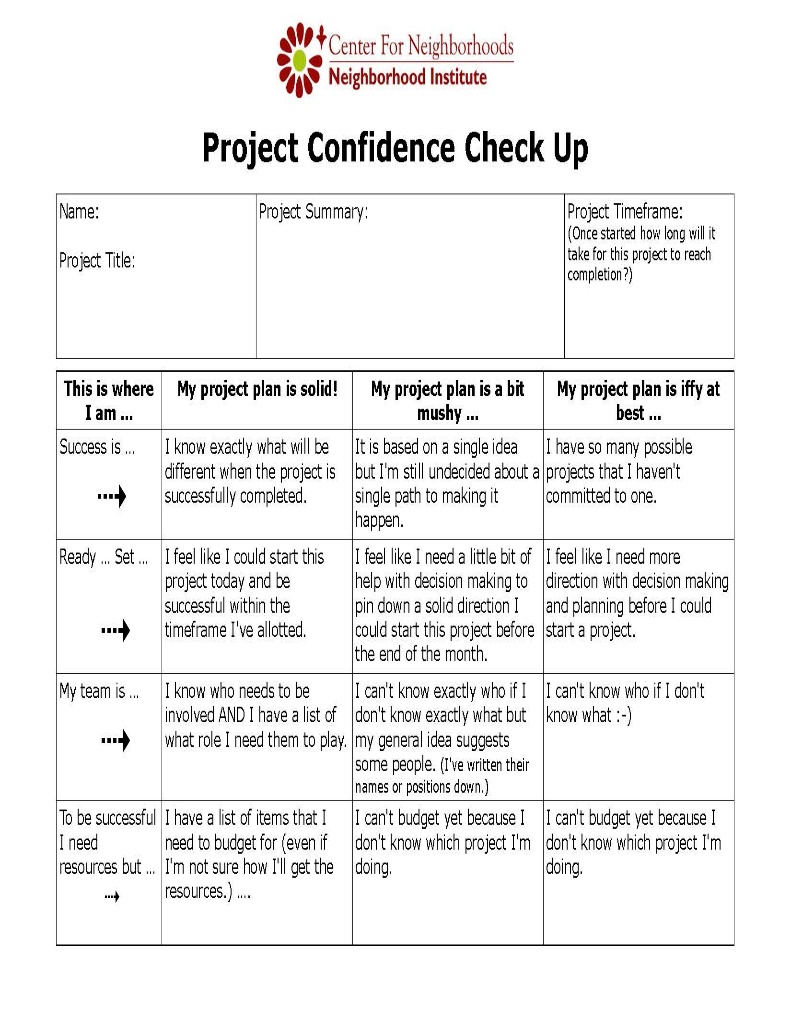 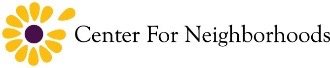 Project Confidence Check Up
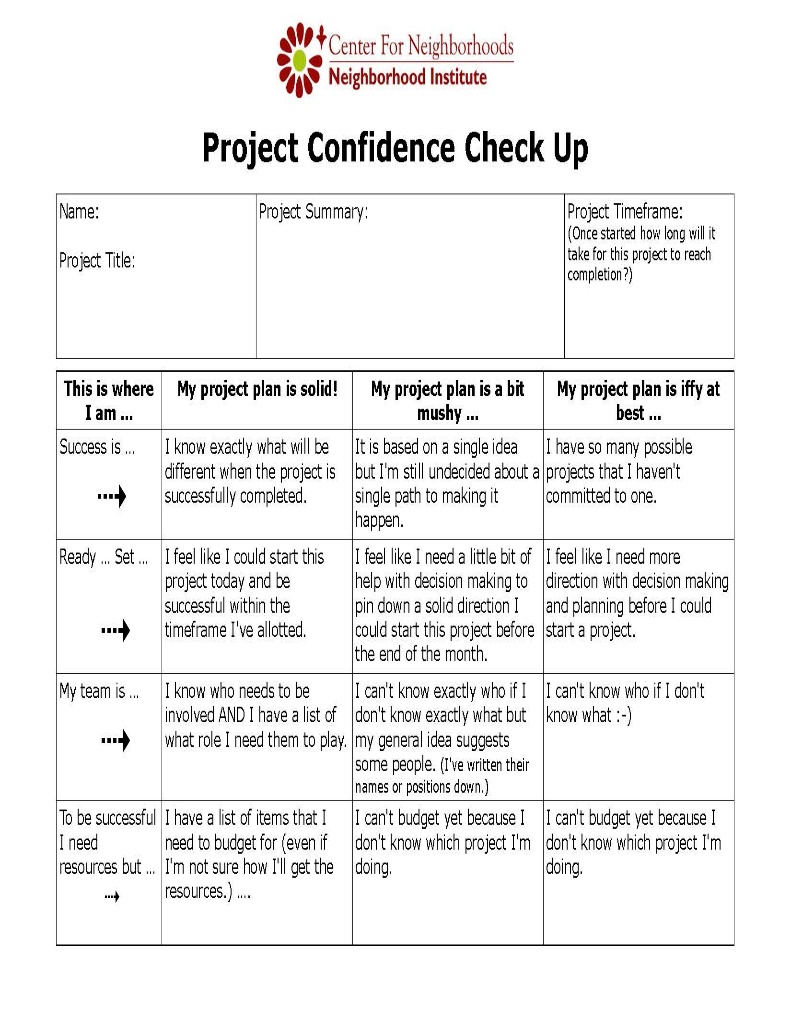 1
2
3
A
B
C
D
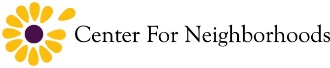 Barn Raising Overview
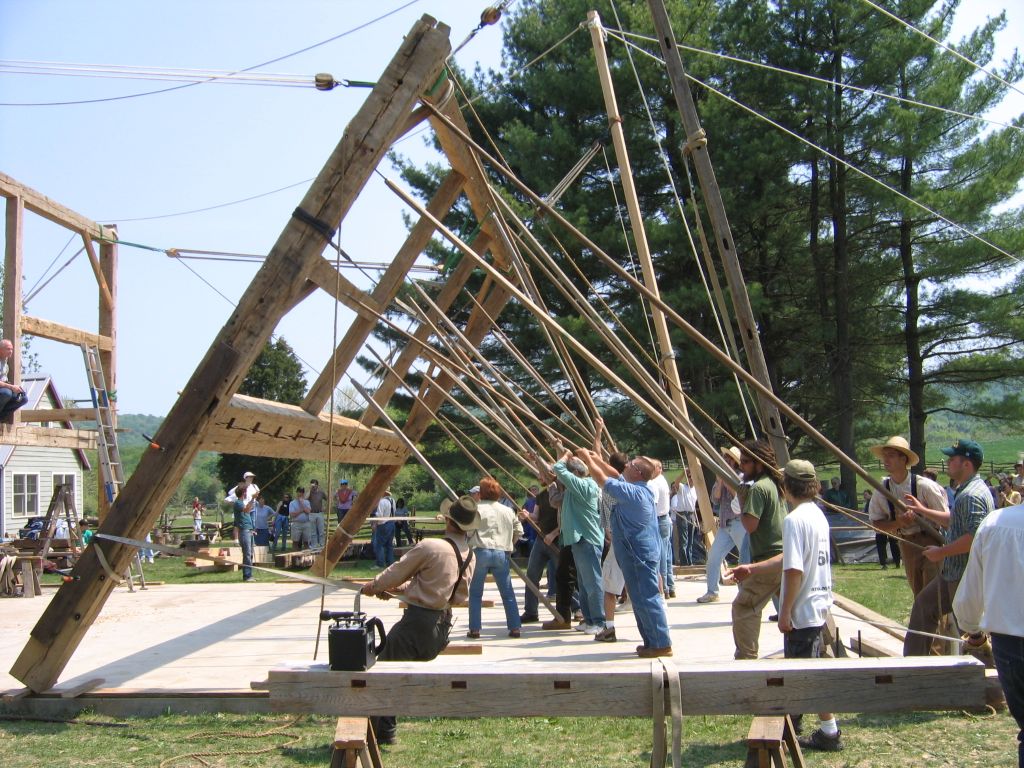 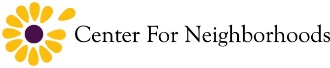 Barn Raising Prep
Description of the outcome of your project

 Remember that list of at least 3 specific things you NEED? Bring it!
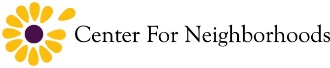 Barn Raising
“This is who I am, this is what I'm trying to do, this is what I need help with.”
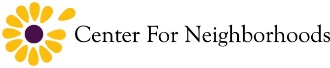 Barn Raising
Be as specific as you can about what you need.
 Do not offer anything you are not truly willing and able to give.
 If you can provide what someone else needs, or use what someone has to offer, raise your hand and give your name. Write down each other's information and get together after the formal part of the meeting is over.
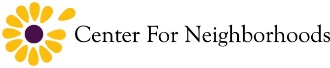 Barn Raising
You will be working with those at your      table…or close by
 Everyone gets a turn!
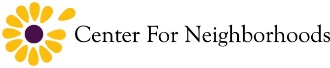 Homework:
Follow up on resources you discovered during the Barn Raising!